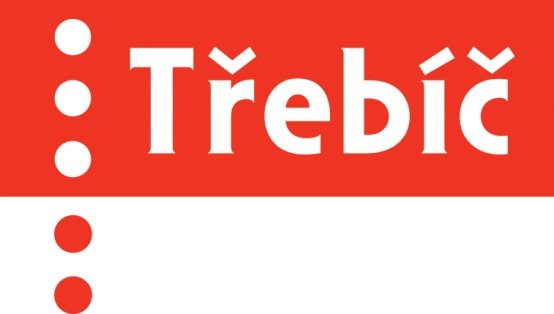 Třebíč – chytrá mobilita
Aleš Kratina, leden 2018
Poloha města Třebíče
zdroj: www.mapy.cz
Uliční systém
zdroj: www.mapy.cz
Vstupní podmínky
Chybí alternativa k průtahu
Kopcovitý terén
Vysoký stupeň automobilizace
Průjezdné centrální náměstí, mnoho automobilů v centru města
Využití městské autobusové dopravy
Dopravní dostupnost města
První vlaštovka – Přestupní terminál Třebíč
2013
2018
První vlaštovka – Přestupní terminál Třebíč
2013
2018
Základní data
Celková cena 83 mil. Kč bez DPH (pouze bus)
Doba výstavby 2013 – 2017 
9 autobusových stanovišť, 4 nástupní hrany u kolejí 550 mm nad TK
Kompletní bezbariérový přístup
Revitalizace navazující železniční tratě
Poslední etapa – rekonstrukce výpravní budovy
Chytré technologie ve veřejné dopravě
Chytré technologie ve veřejné dopravě
Od 1.1. 2017 jsou v městské autobusové dopravě používány následující nástroje:
USB nabíječky,
wi-fi síť, vč. zastávek
terminály pro platby bankovní kartou,
zvukové hlášení zastávek
LED displeje na vybrané zastávky
on-line poloha autobusů (2018)
Doprava v klidu
Doprava v klidu
Modernizace 12 parkovacích automatů
Dohledové pracoviště
Navýšení kapacity vybraných parkovišť 
Pilotní projekt senzorů Spinwire
Rychlodobíjecí stanice
Záchytné parkoviště ul. Sportovní
Alternativní druhy dopravy
Alternativní druhy dopravy
5 elektrokol pro pracovníky MěÚ
1 elektromobil pro pracovníky MěÚ
Cykloboxy
Elektrokoloběžky pro návštěvníky města
Bike-sharing pro občany (výhled)
Řešení bodových závad na komunikacích vč. pěší dopravy
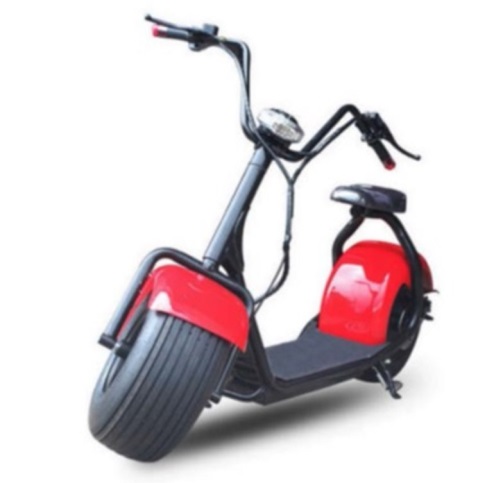 Ostatní
SUMP 2018-2019 
Participace občanů
Vzdělávání ve školách
Obchvat města
Plán ochrany ovzduší
Sdílení automobilů
Veřejná dopravy Vysočiny
Autobusové nádraží
Ostravská charta, spolupráce CIVINET, stáže
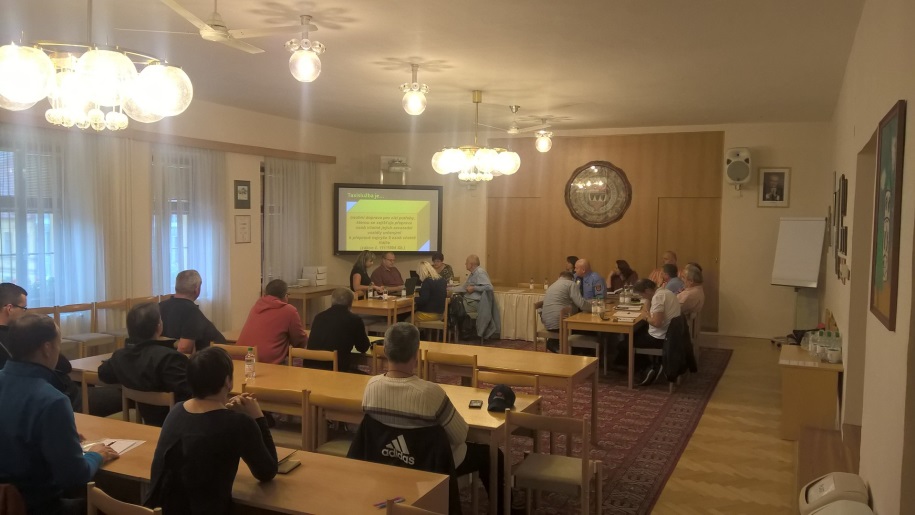 Jak to funguje?
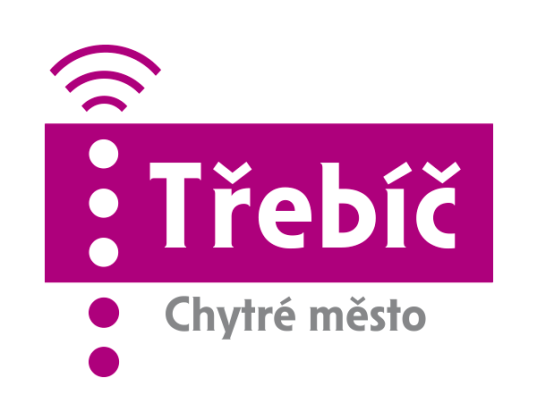 Bc. Aleš Kratina, tel.č. +420725948844
Vedoucí Odboru dopravy a komunálních služeb MěÚ Třebíč,
Předseda Dopravní komise Kraje Vysočina,
Předseda Regio 2020, z.s.
Děkuji za pozornost